High School Math Teacher – Cobb County AND Part-time Tutor
Annual Starting Salary -     $42,427.00
   -Tutoring income   $8,320
    - Teaching income $34,427
Pre-Tax Monthly  Salary:                      $3,535.58                                                                

Less: Taxes at  28.8%
                              ($3,535.58 * .288)  = $1,018.25


Take home Salary:                                   $2,517.33
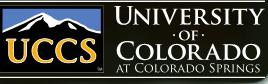 4-year cost:                                        $ 74,721.60
Less: Armed Forces Scholarship:             $8,000
Total loan- $                                        $66, 721.60
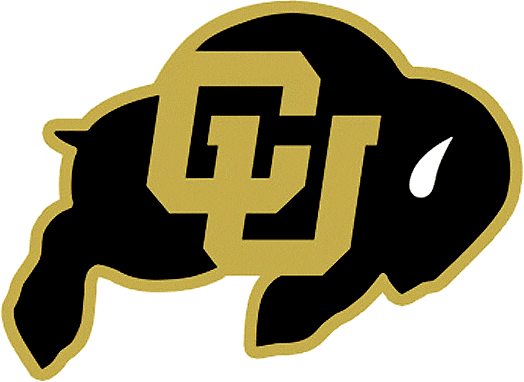 Loans:
Direct Subsidized 




Plus Loan
Federal Loan Payment: $281.91
Plus Loan Payment: $230.36
Total loan payments:  		
First 10 years:  512.27        Last 15 years:      $230.36
2011 Honda Civic
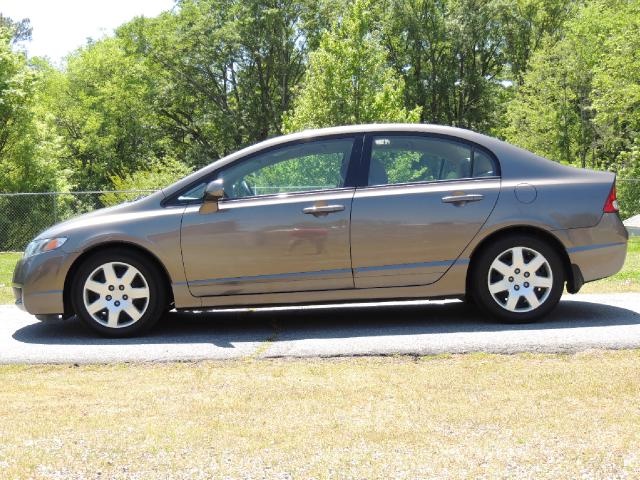 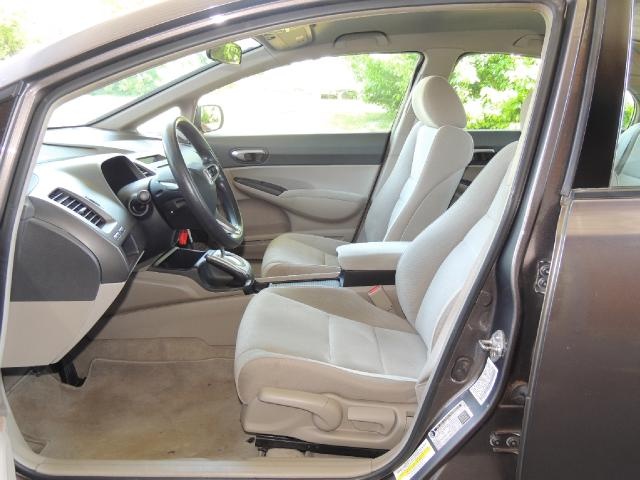 Cost of car: $10,570                                          Monthly Payment: $187.54


Lending Bank:  Bank of America
Home:Address
Should include the following:

Pictures
Description
Pricing information:
Price you paid
Future value price	
Terms of loan (# of years, interest rate, bank)
Monthly payments
Investments:
Must include the following:

Investment company
Type of investment
Interest percentage
How often does it compound
Amount of monthly deposit/payment or is it a one-time lump sum?
Credit Card expenses:
Type of Credit Card
Outstanding balance
Annual Interest rate
Monthly payment amount
How long will it take you to pay off?
Household Expenses: yours may look different according to your expenses
Total Monthly Expenses
Repayment of Education Loans:      $ 512.27
Car payment:                                      $ 187.54
Apartment Rent:                                    339.50
Household Expenses:                       $1,150.00

Total monthly Expenses:                 $2,189.31
What’s Left?
Post – Tax Salary:                              $2,517.33

Monthly Expenses:                           (2,189.31)

Remaining income:                            $328.02
Summary….
What did you gain?                              

What would you change?                           

What did you learn as a result….what didn’t you know about “life” before starting this project
What would you apply in real life?